State Leadership Project:
Outreach and Technical Assistance Network (OTAN)
OTAN celebrates 34 years!
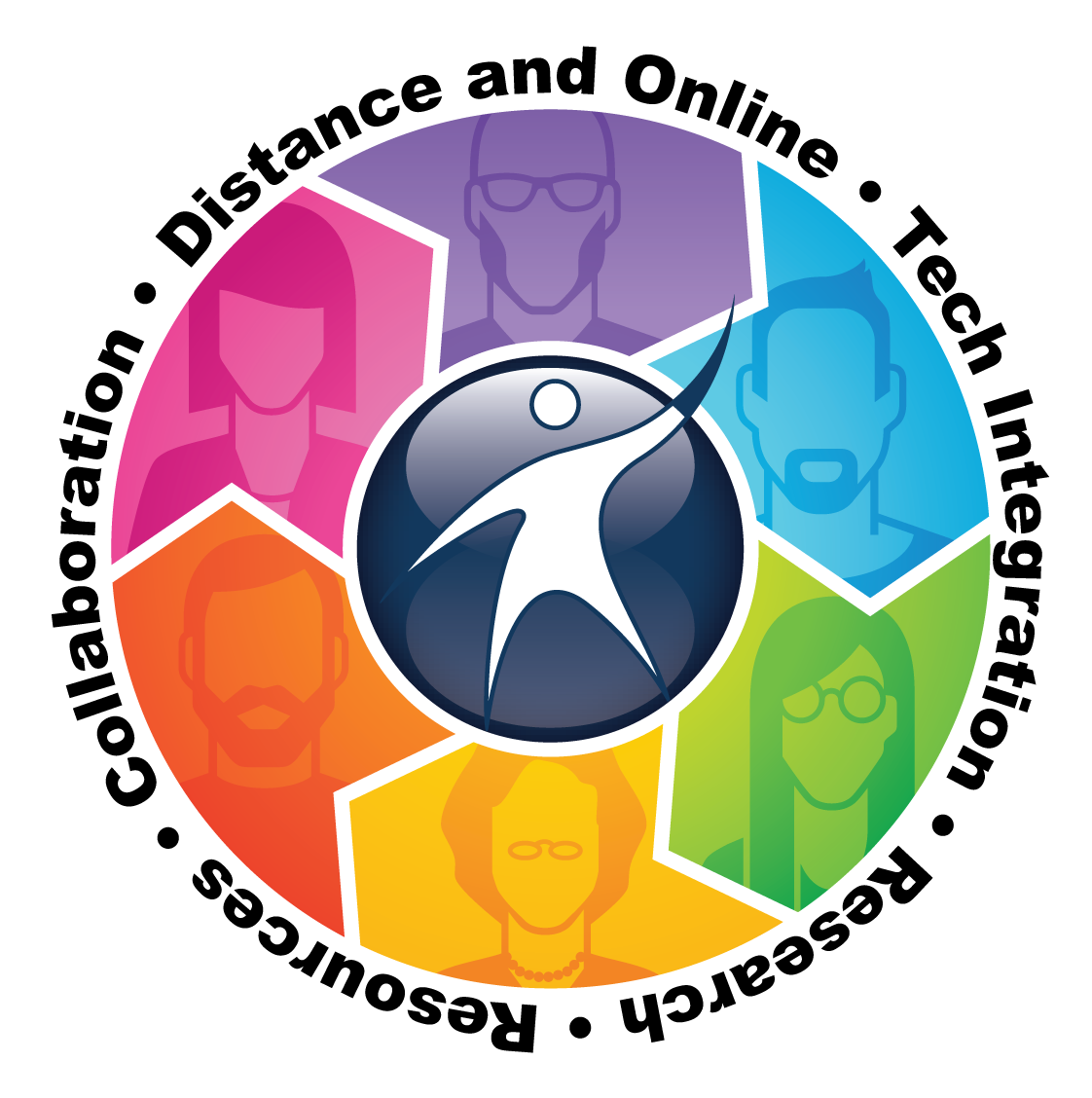 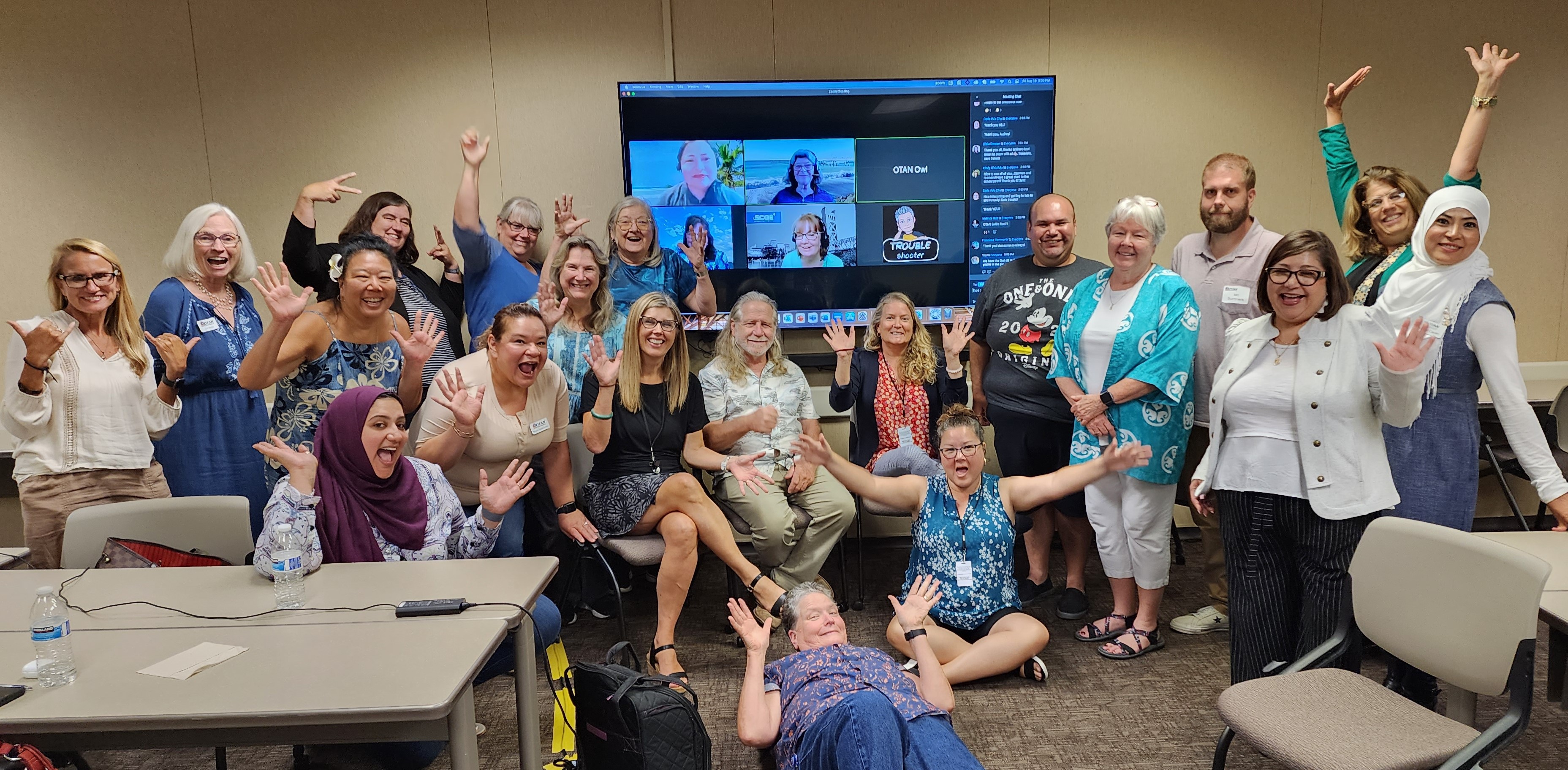 WHAT is OTAN?
OTAN is one of three state adult ed leadership projects in California.
Vision: Leading Adult Education through support for and the effective application of technology.
Please share what you learn today with your colleagues!
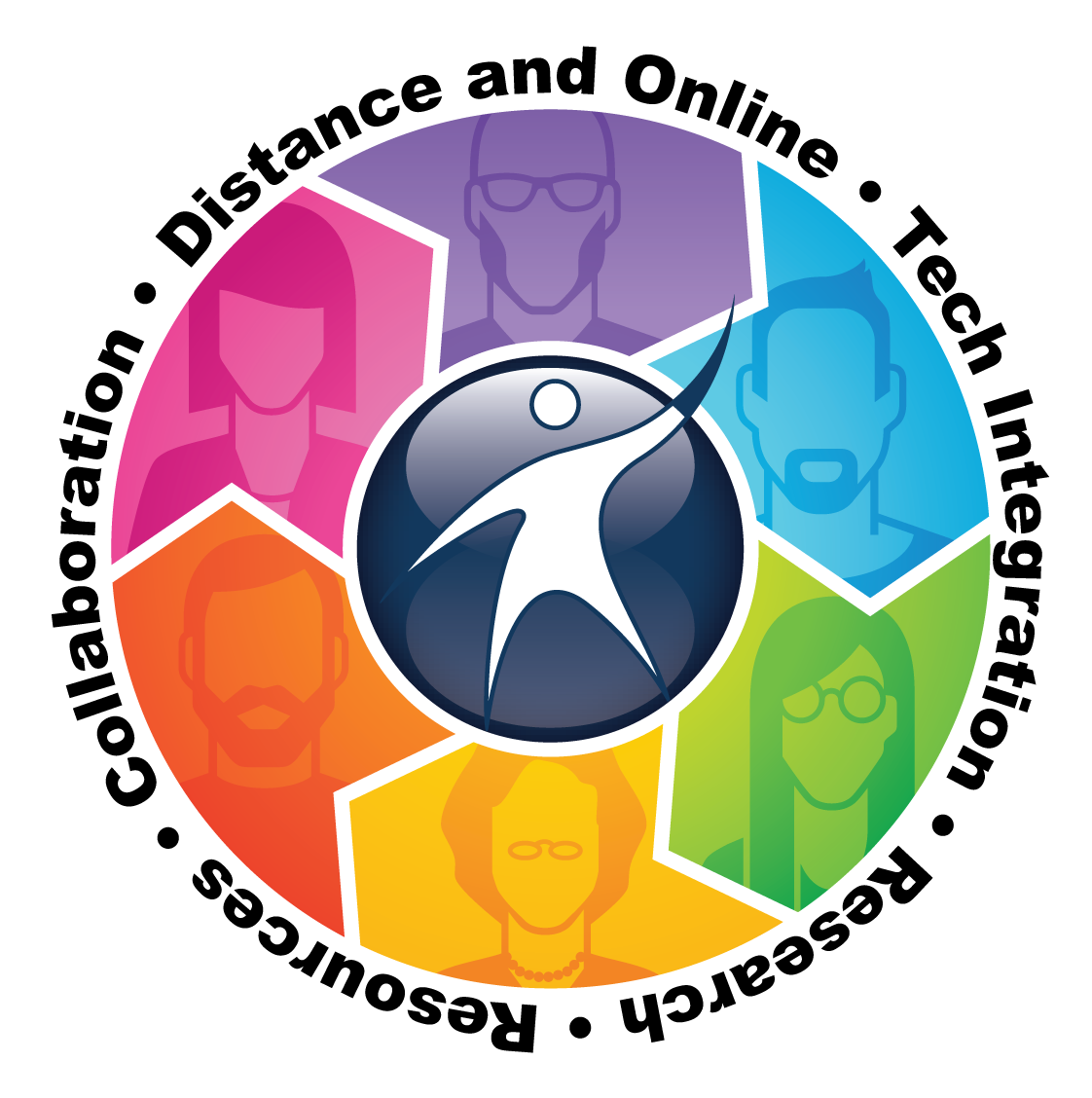 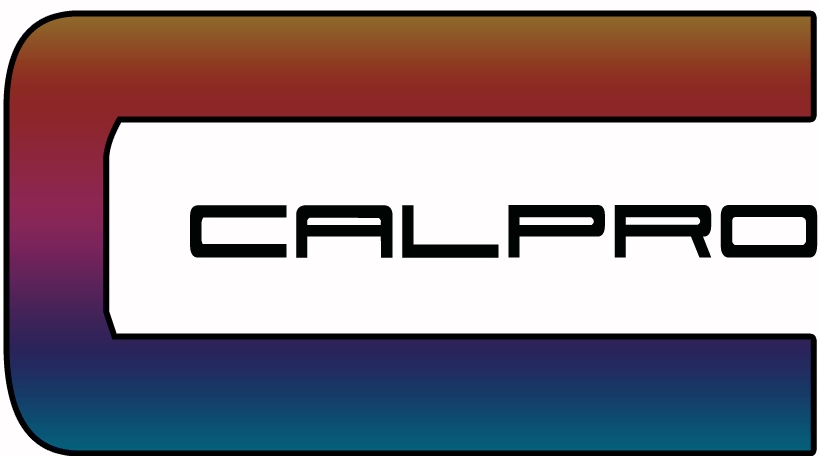 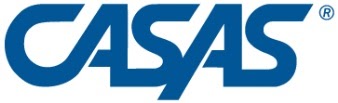 AGENDA
What is OTAN? … Our OTAN website (www.otan.us) and Membership
OTAN's Teams – Development & Training
Explore Teaching Tools and Resources 
Learn about training opportunities (F2F, online, DLAC, Tech Talks)
Stay connected with OTAN after today's presentation
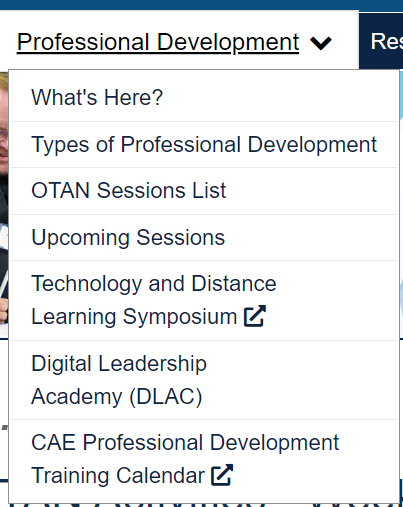 membership
Become a member to stay in touch and access resources
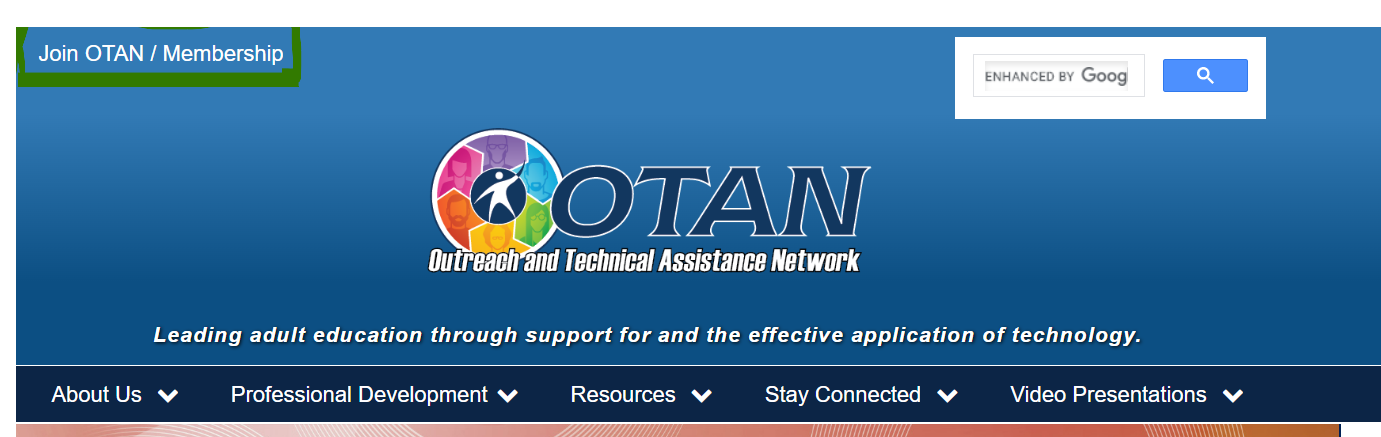 Stay Connected with OTAN by becoming a member. 
Access monthly OTAN Digests.
Access quarterly OTAN Newsletters.
Join us on Social Media!
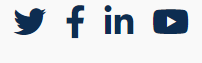 Otan homepage
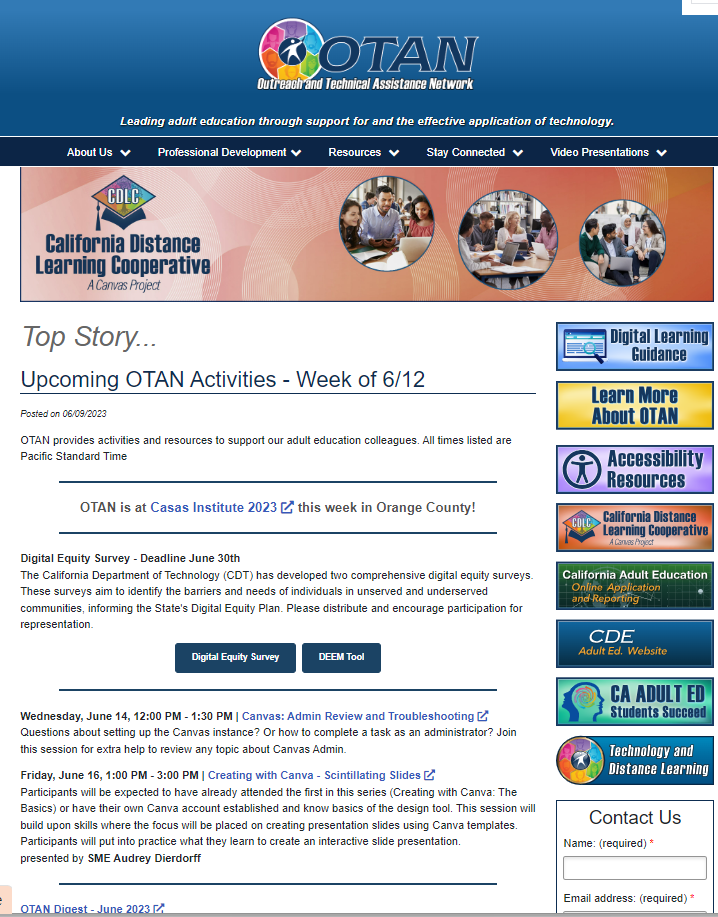 ONLINE ApPLICATION & REPORTING
Online Application & Reporting
Online Application & Reporting website 
WIOA yearly activities: applications, grant award notifications (GANs), budgets, expenditure claim reports (ECRs)
Course approvals (K-12 Districts and COEs)
Communication and resources
OTAN development
Websites FOR THE FIELD
OTAN - communication, resources, and news
AE Provider Directory – find a school tool
EL Civics Exchange – allow educators to share resources
California Adult Education Professional Development Calendar - training calendar
Lesson Plan Builder - create lesson plan outlines
Adult Ed Students Succeed – annual recognition of students
tools and resources
There are many tools and resources under this tab
On the OTAN homepage, click on the Resources tab: 
Digital Learning Guidance
California DL Cooperative: Canvas
Accessibility Resources 
Teaching with Technology
Web-based Class Activities
Curriculum Offers
Adult Ed Students Succeed
CAE Online Application & Reporting
Teaching with technology
Teaching with Technology is a tool to help adult ed teachers locate and learn about websites and other technology related to lesson topics.
Search criteria are Program area, then Level, Subjects, and Standards
Web-based class activities
Articles written by teachers on how they use online resources in their teaching.
New activities are posted monthly and may include resources, instructions, and/or links to other sites.
All activities are archived by subject areas. (Scroll down to the bottom of the page for the list of subject areas.)
Curriculum offers
Special offers
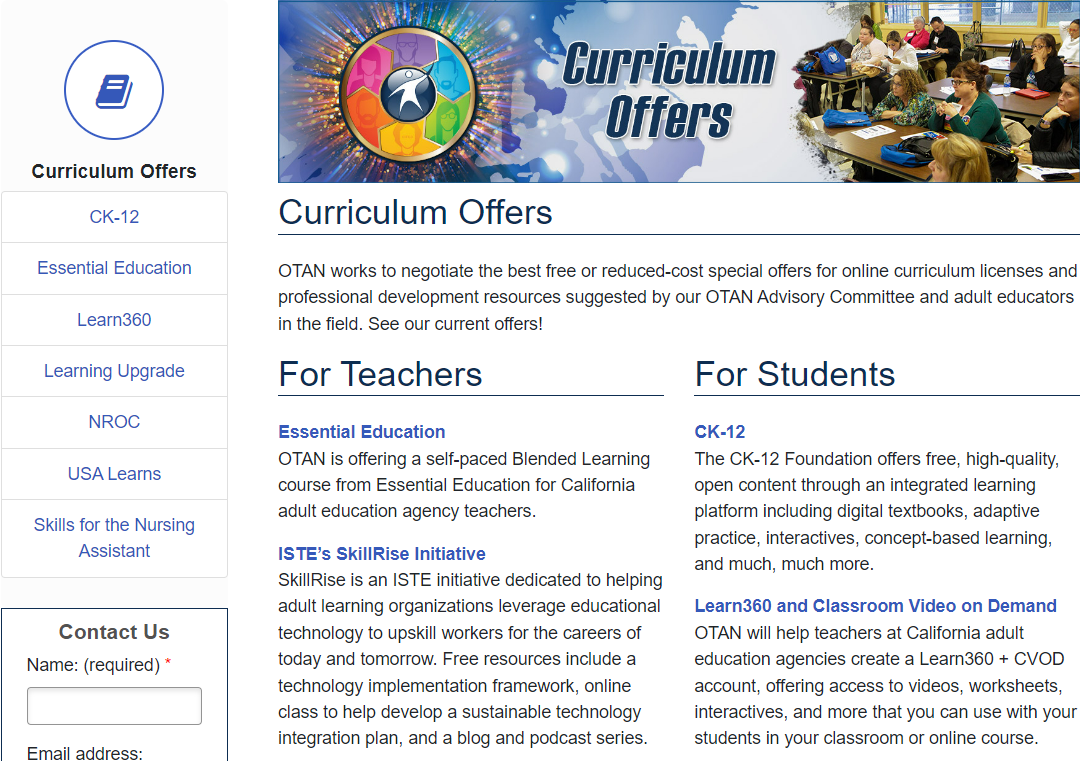 OTAN works to negotiate free or reduced-cost special offers for online curriculum licenses and PD resources. 
Essential Education – for blended learning teaching
Northstar Digital Literacy
Learn360 – online resources for all programs
And more!
Access to CANVAS LMS
California distance learning cooperative: a canvas project
No-cost instance (URL) for each WIOA II agency
Initial 50 Canvas licenses free on an annual basis
Statewide-leveraged pricing for licenses above 50
Statewide-leveraged services and support for all agencies
Adult education students succeed
STUDENT SHOWCASE
Celebrate what adult education learners have achieved
Nominate a student via the website adultedlearners.org
Application process is open from January 1 through April 1 – recipients are notified in May
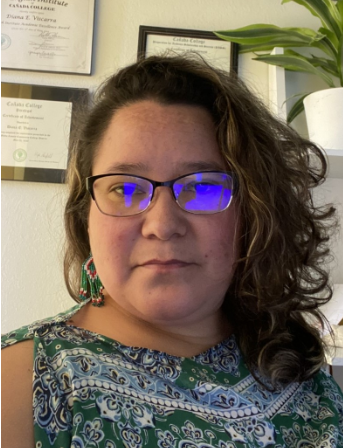 2022 Award Recipient
[Speaker Notes: https://adultedlearners.org/Students/Video/324]
OTAN training
Face-to-face and online
Face-to-face workshops are 3 to 4 hours in length.
Online workshops are 1 to 1.5 hours in length.
All workshops have “hands on” activities and modeling.
OTAN workshops can be customized to meet the needs of a requesting agency.
OTAN workshops are free!
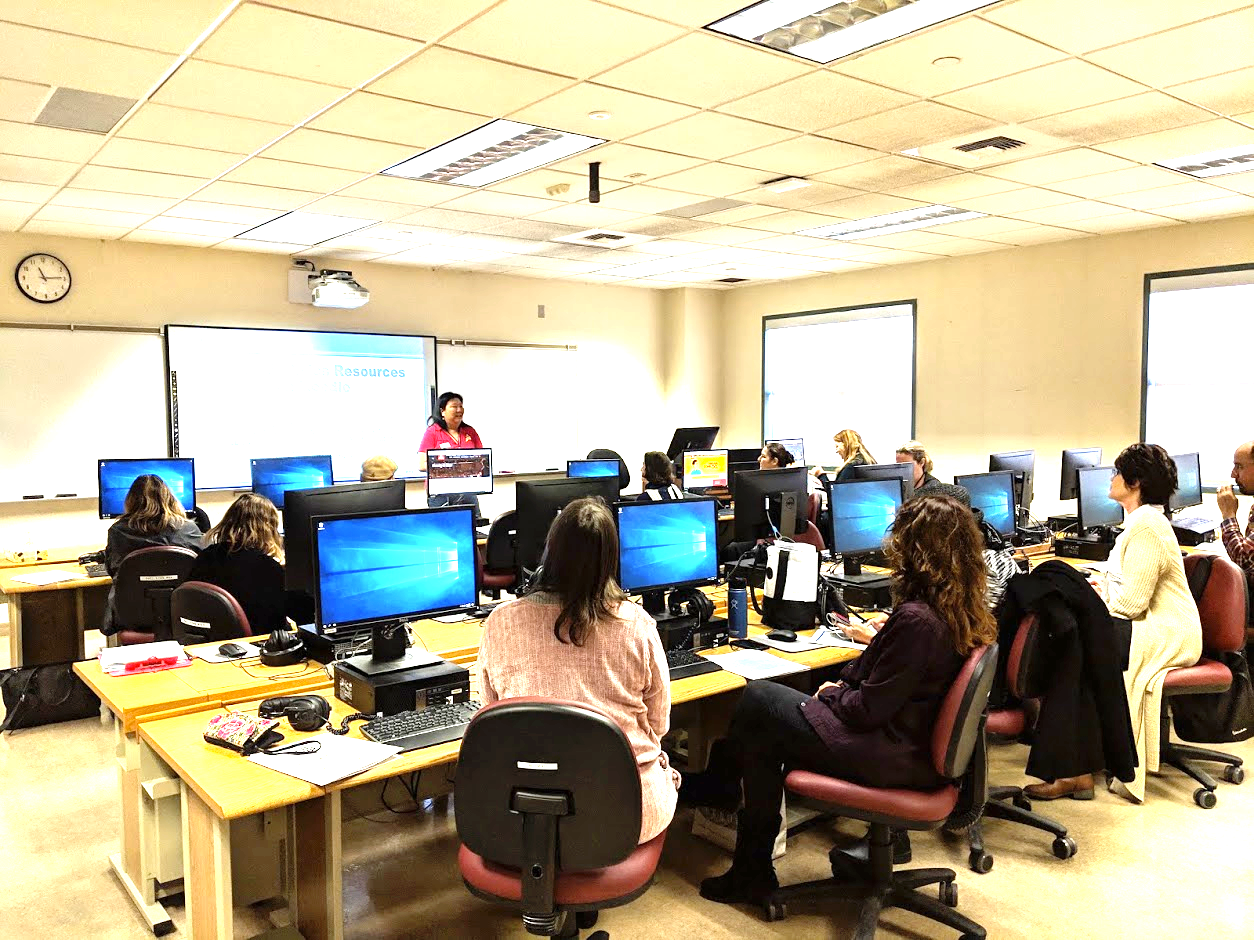 OTAN tech talks
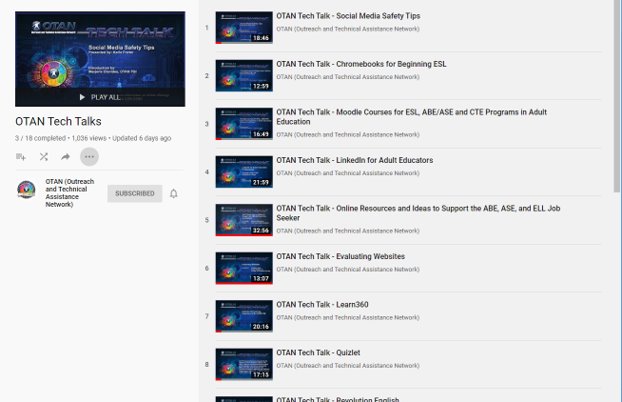 OTTs are scheduled monthly as webinar presentations
OTTs address how to implement technology in the classroom or program wide 
OTTs are archived on the OTT Video Presentations page.
OTher training opportunities
Find OTAN at other conferences…
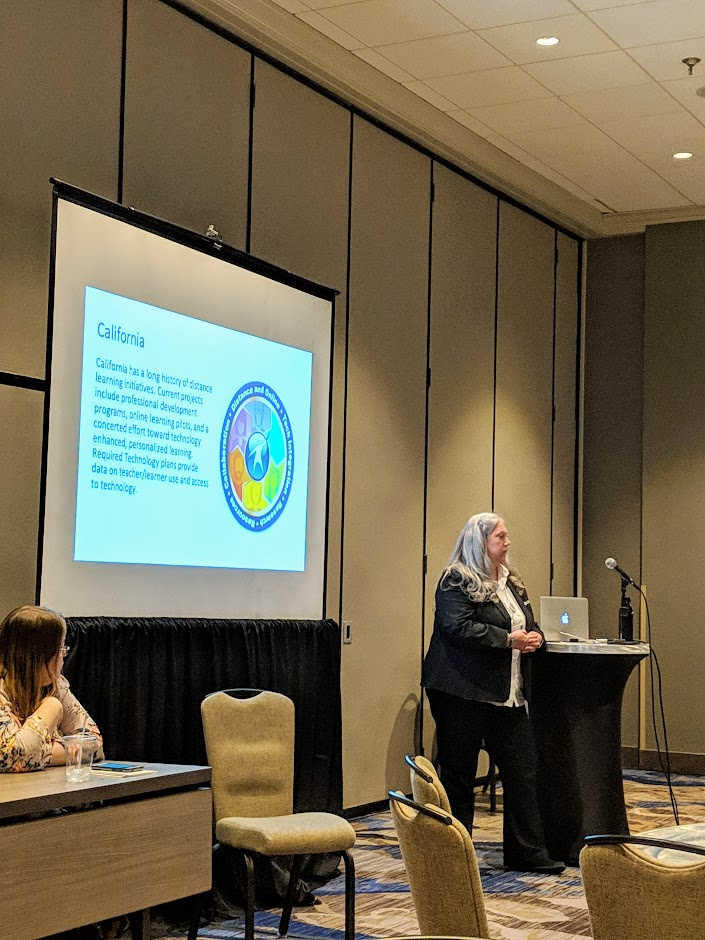 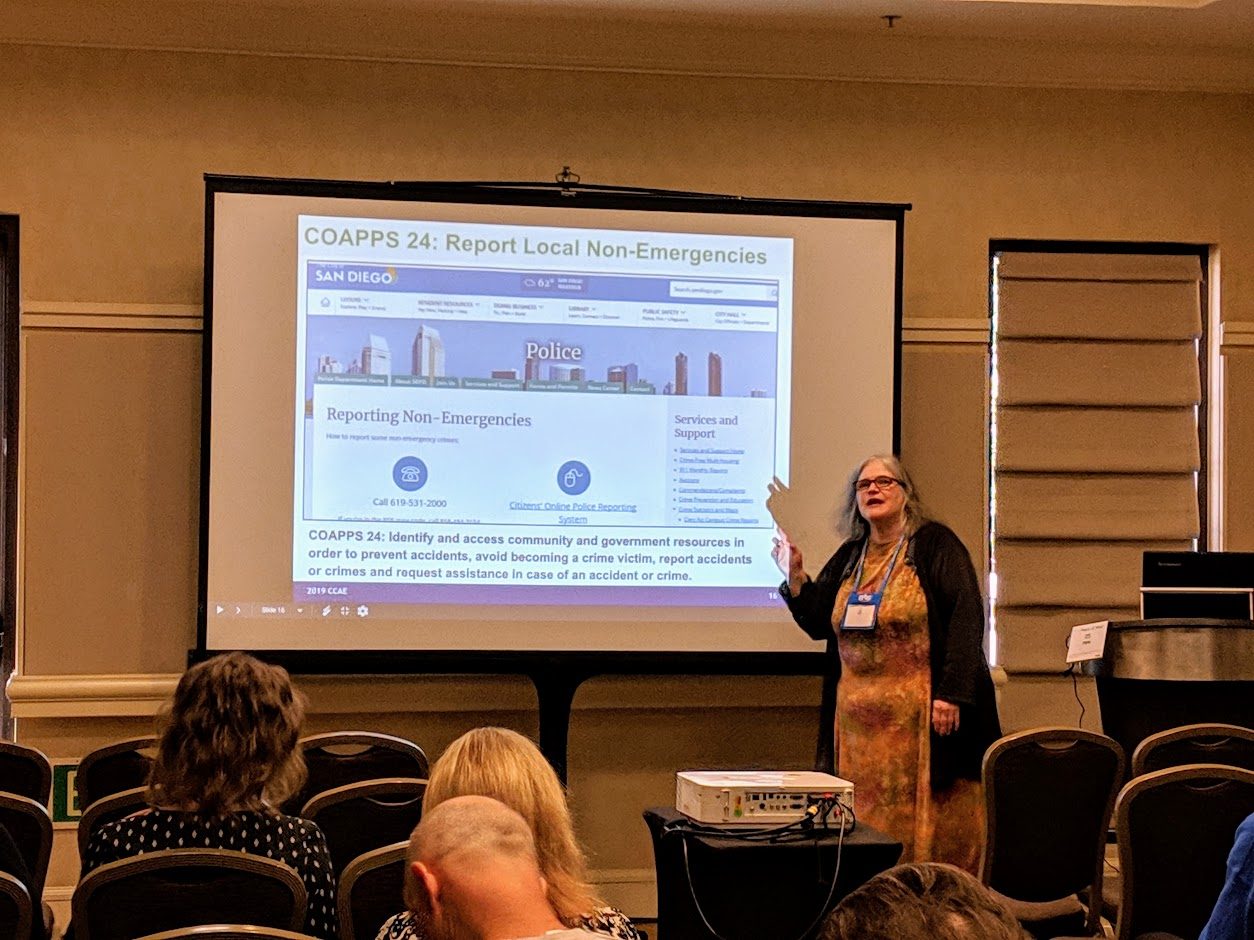 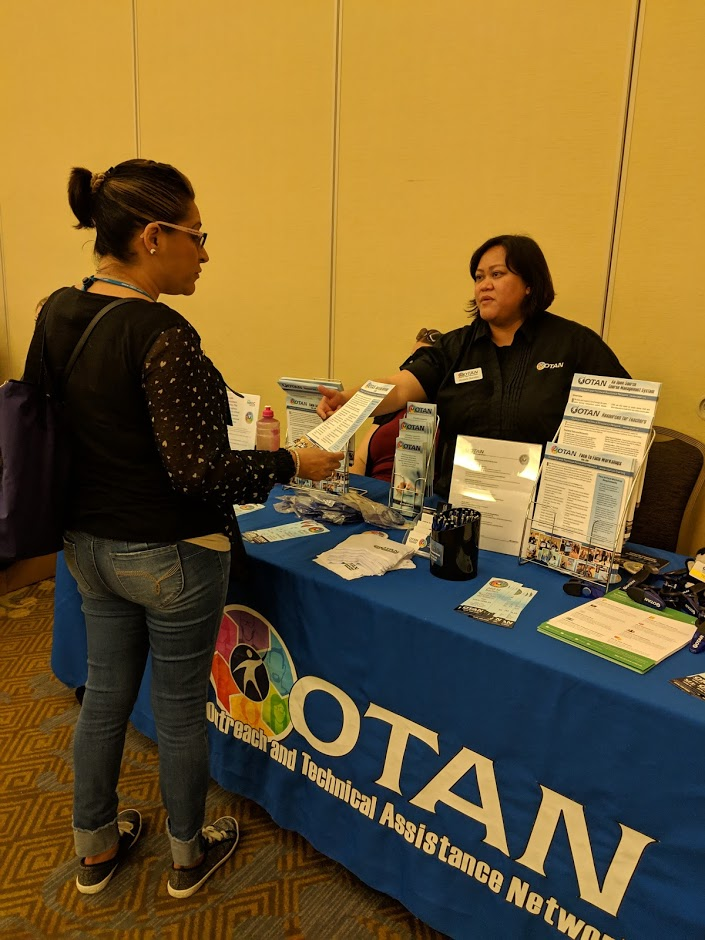 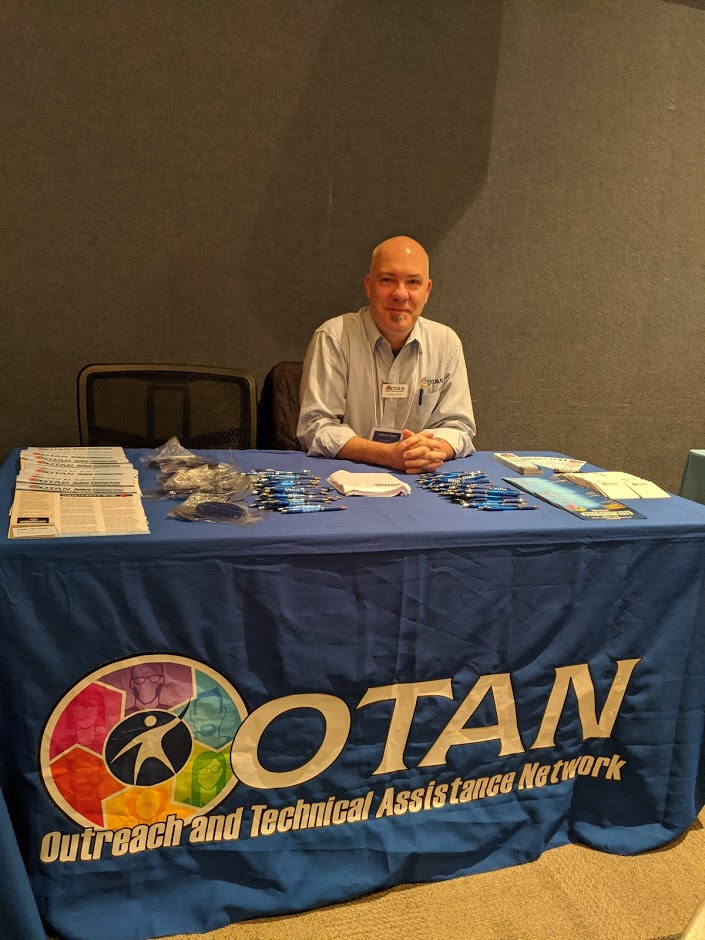 TDLS
The Technology and Distance Learning Symposium (TDLS)
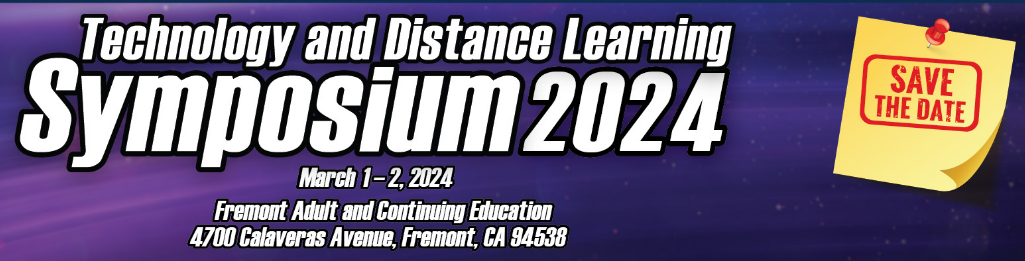 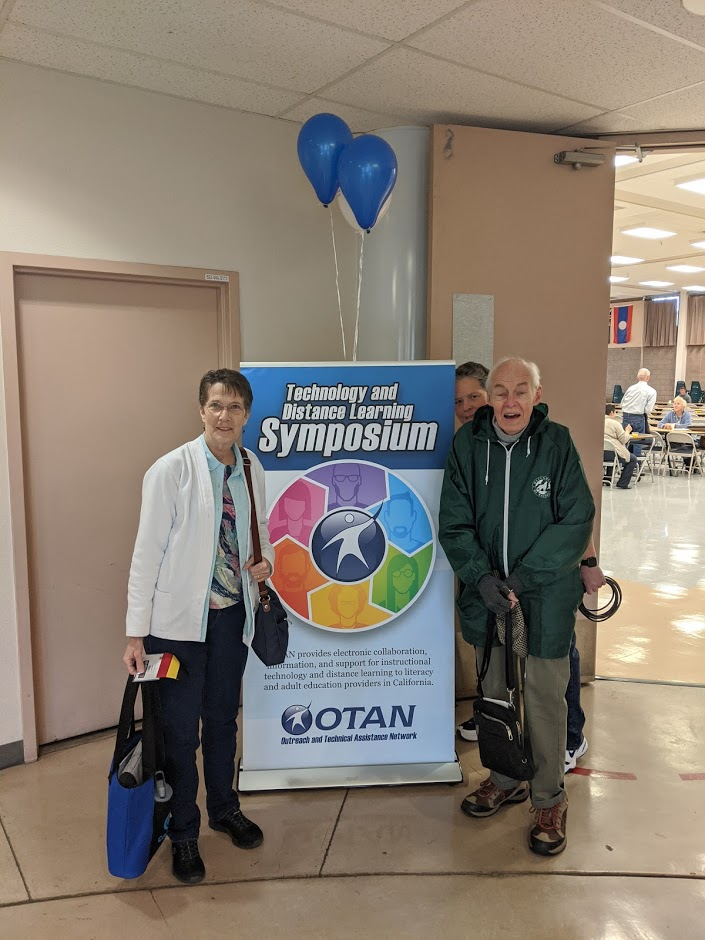 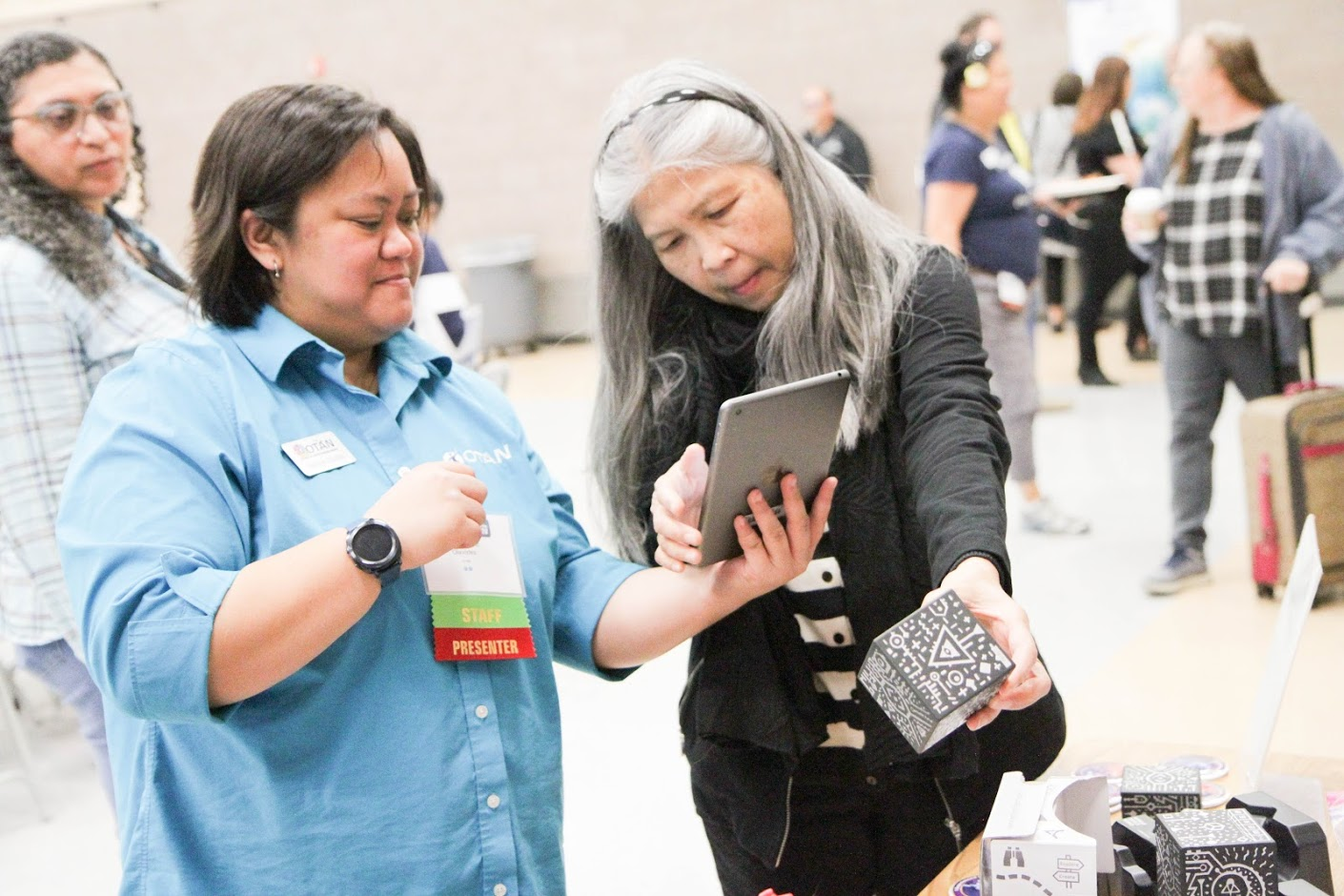 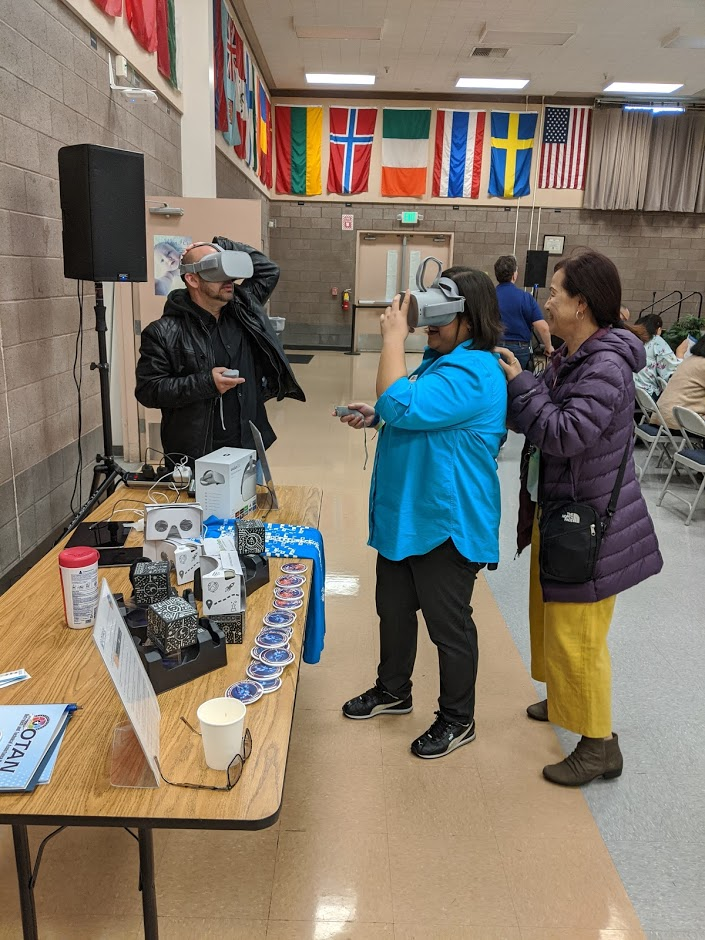 DLAC
DLAC (Digital Leadership Academy)
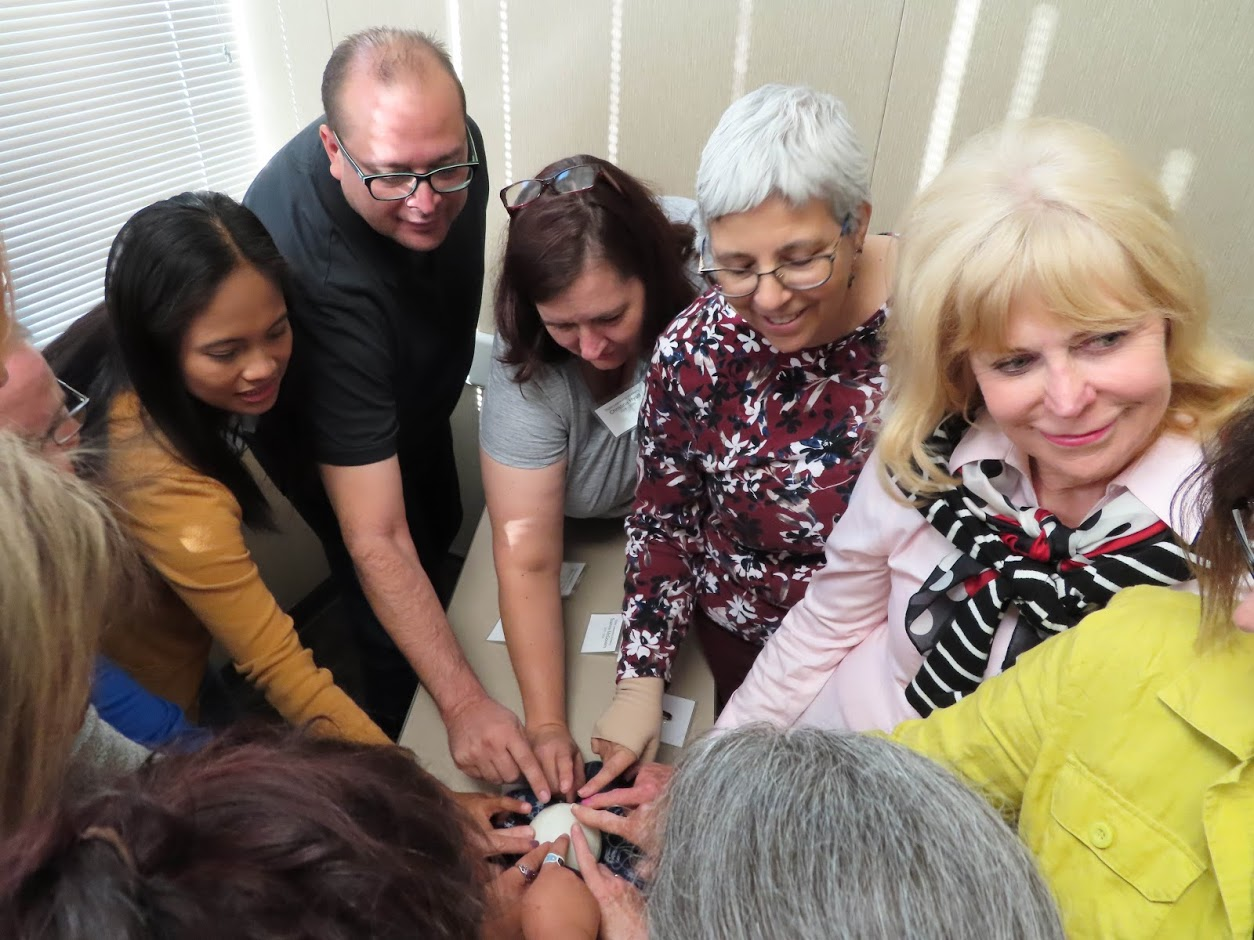 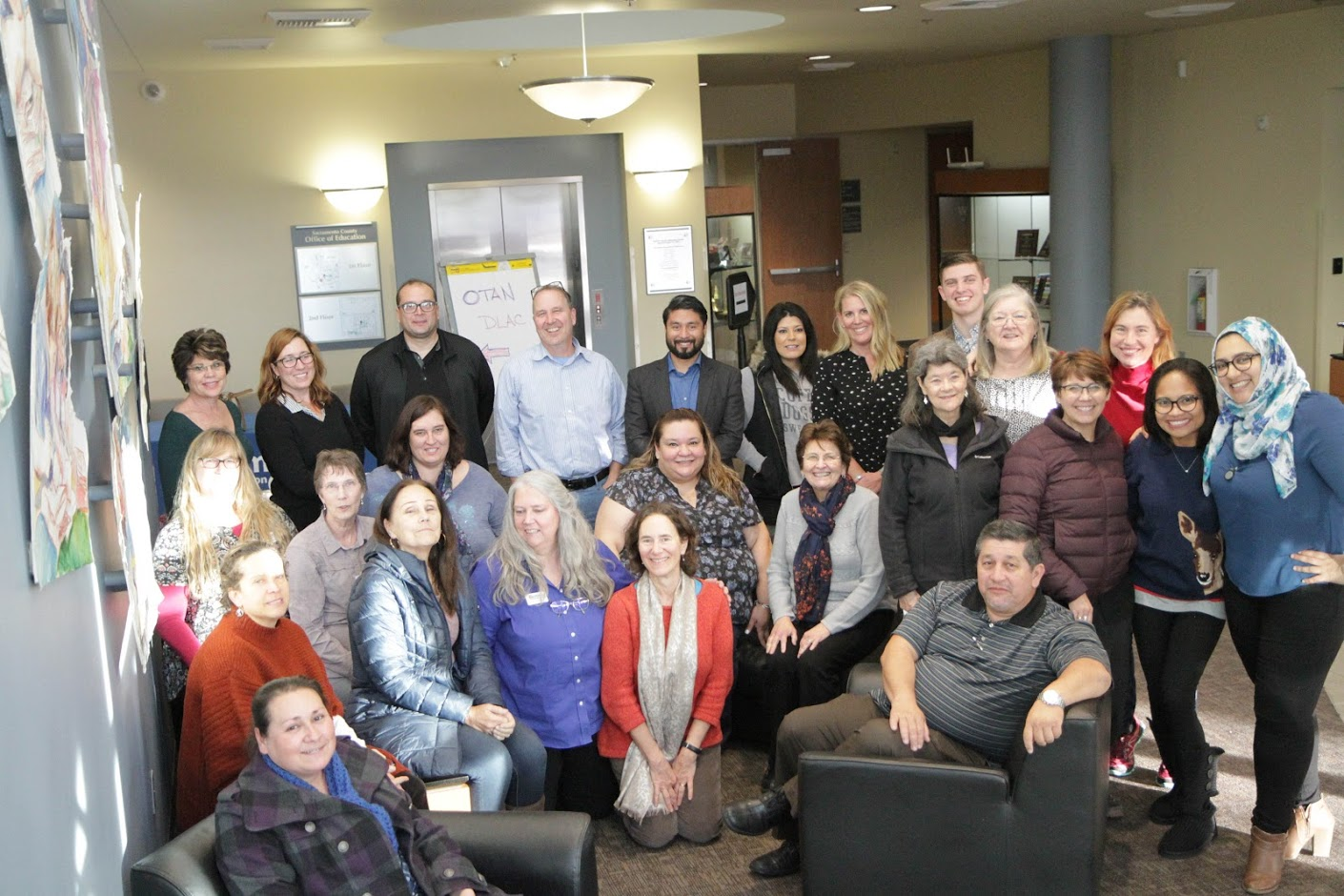 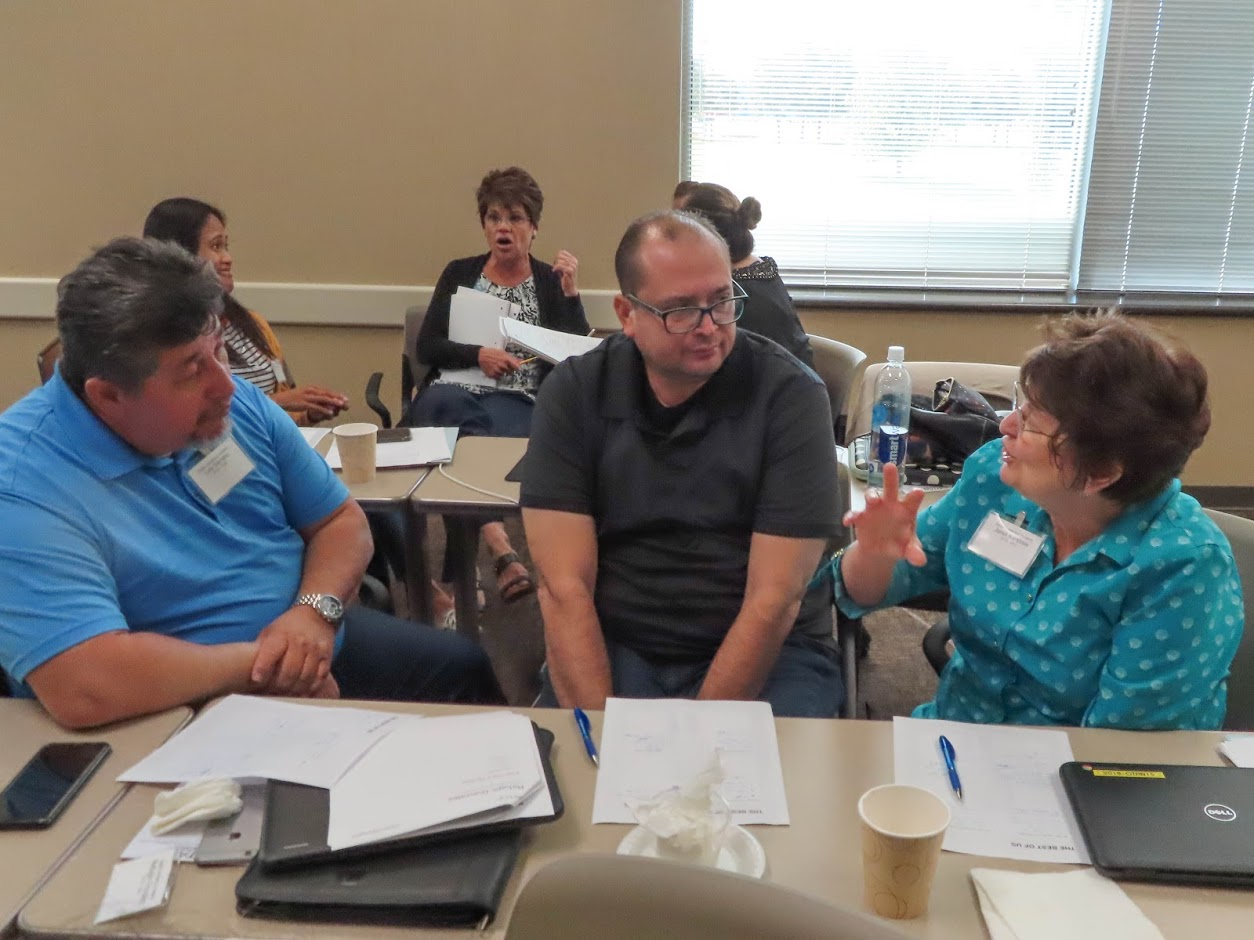 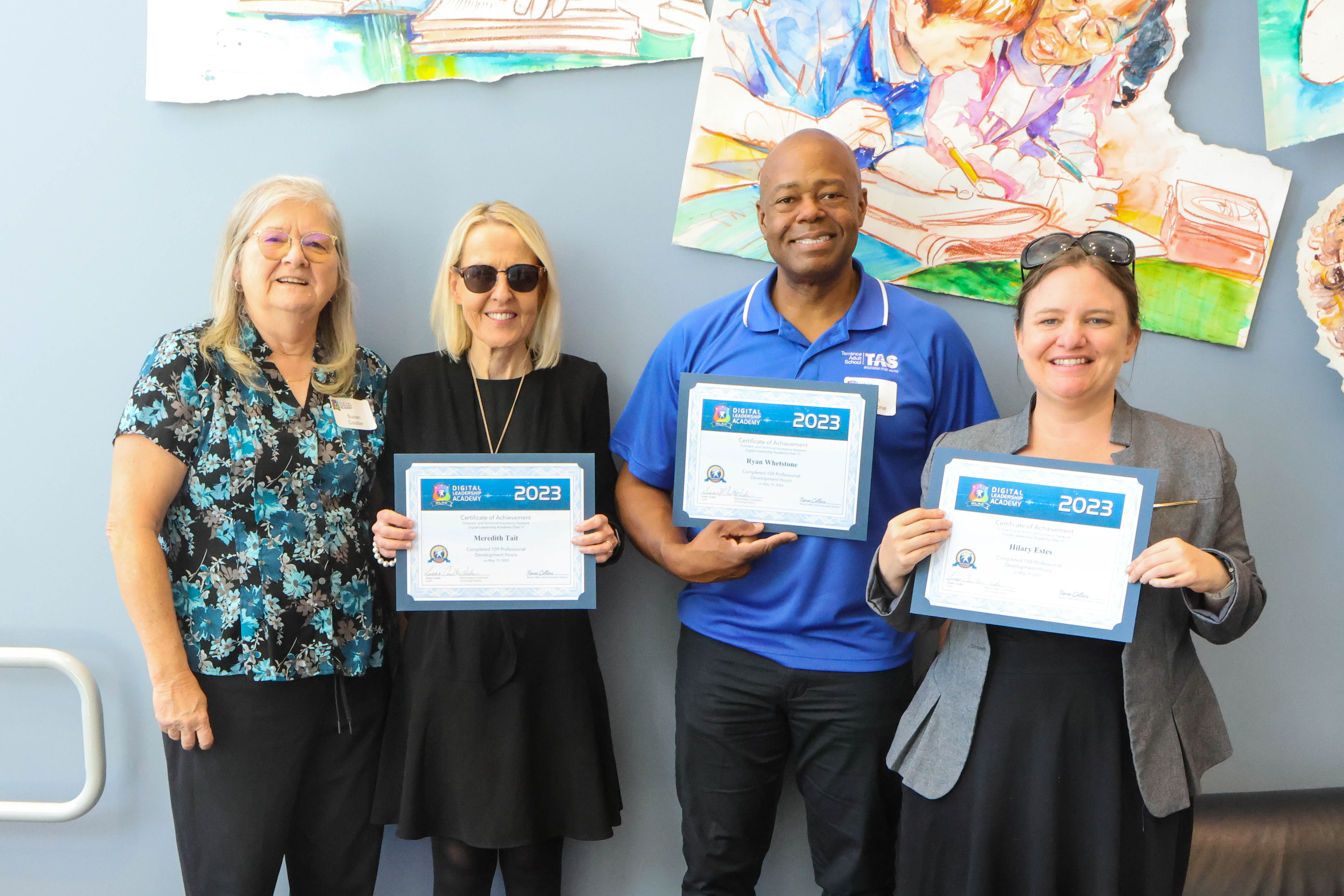 Staying connected – social media
OTAN on Social Media
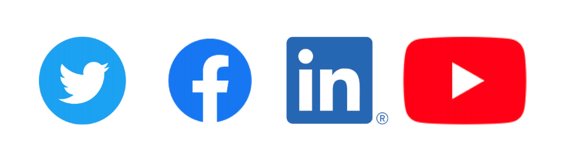 Twitter twitter.com/otan or @otan
Facebook facebook.com/otanservesadulteducation
LinkedIn linkedin.com/company/otan_2
YouTube channel – youtube.com/otanservesadulteducation
END SLIDE